Mr. McSymphony™’s
MUSIC HISTORY OF EARLYNORTH AMERICASlides 10-17
A Mr. McSymphony™ Program
©2015 all right reserved
1 B
DIXIELAND JAZZ
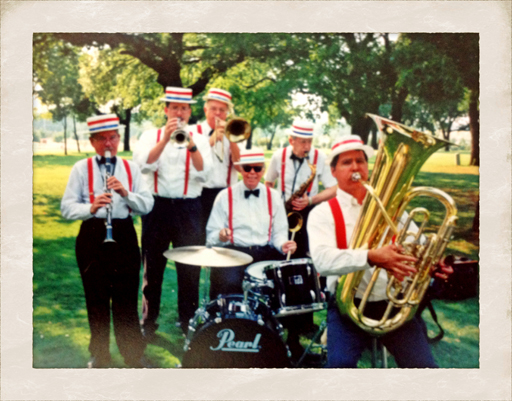 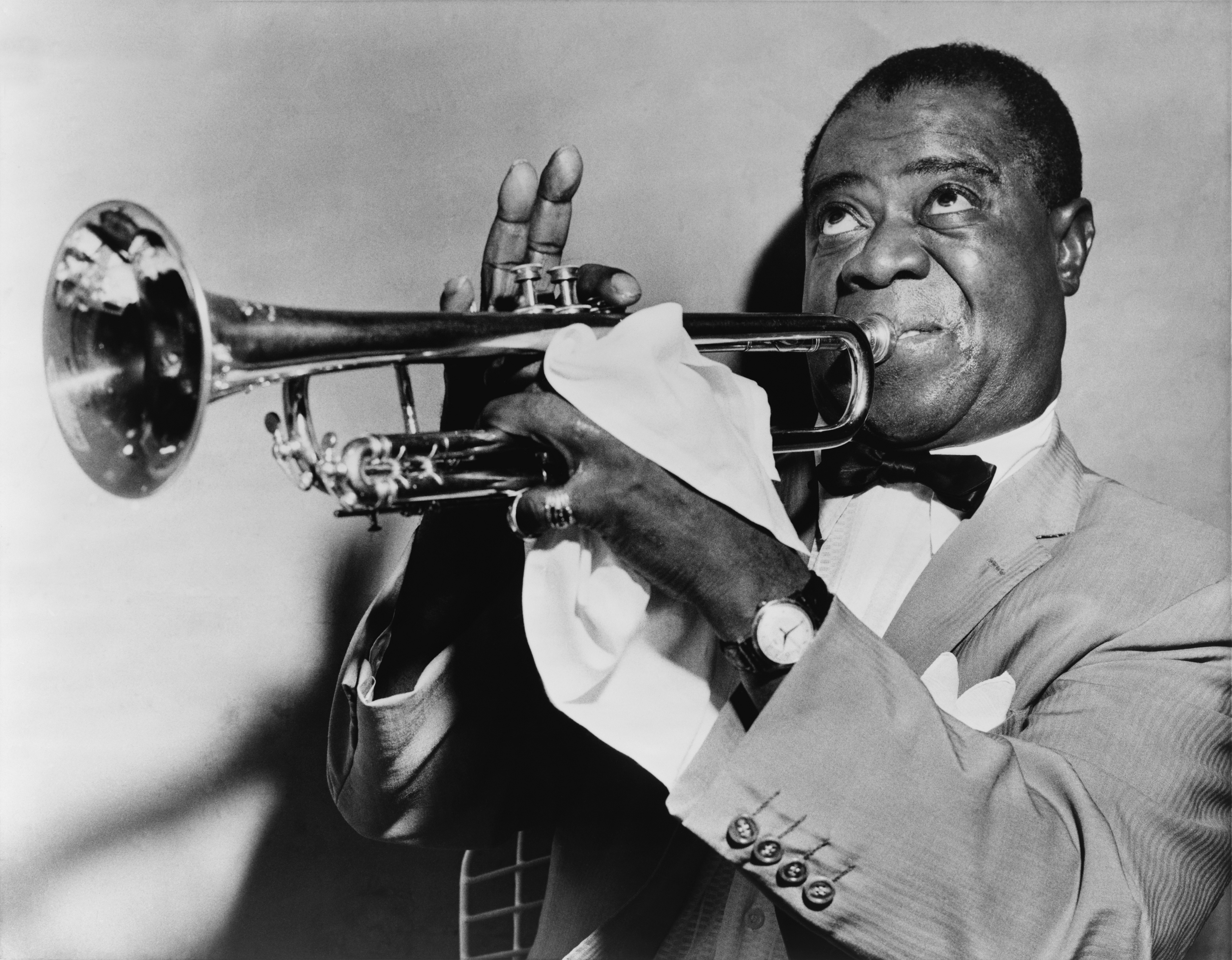 A JAZZ BAND
LOUIS “SATCHMO”” ARMSTRONG
10
THE BLUES
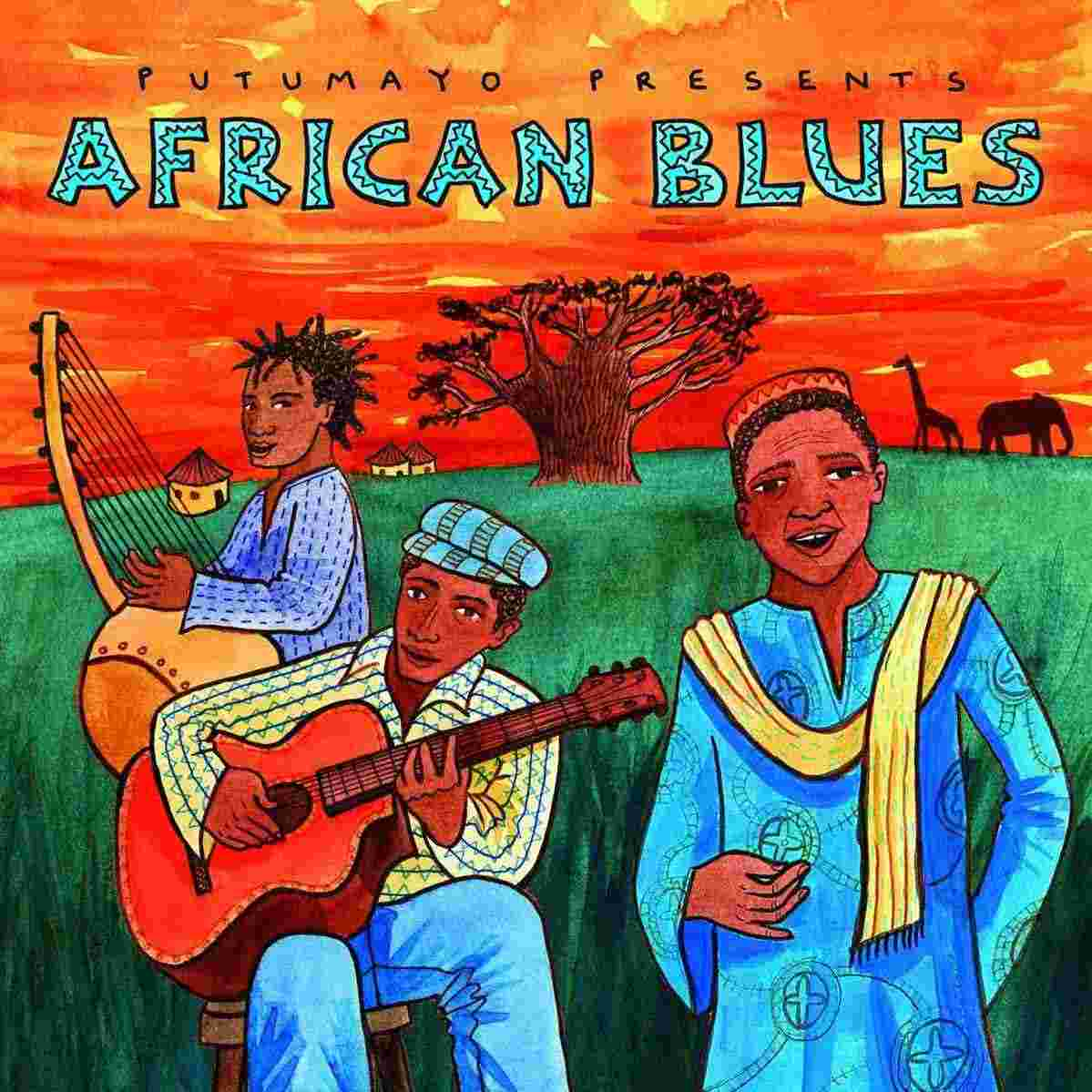 Duke Ellington and his Orchestra
11
BEBOP
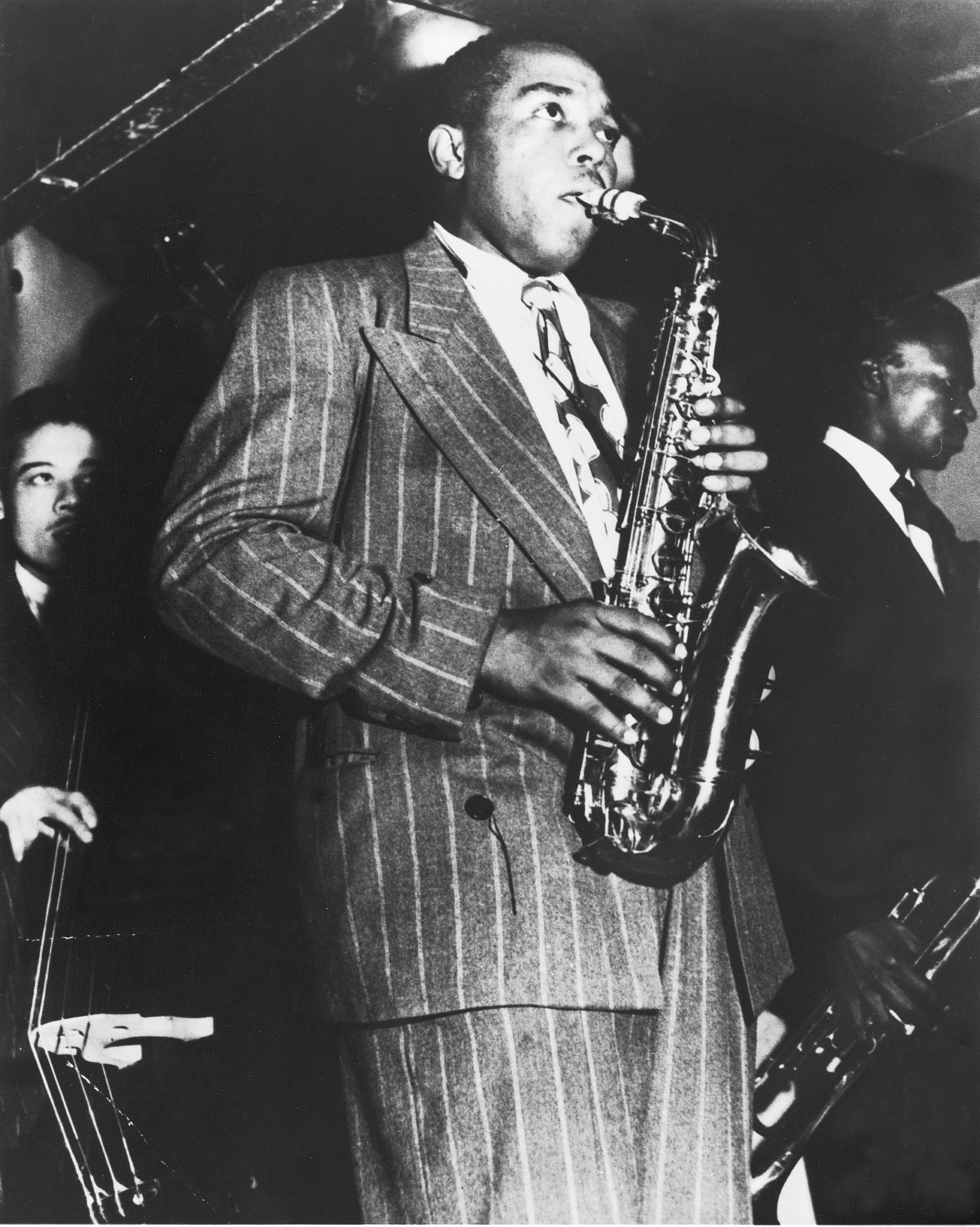 CHARLIE “YARDBIRD” PARKER
12
APPALACHIA
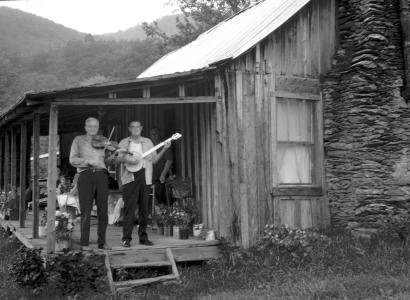 13
COUNTRY MUSIC
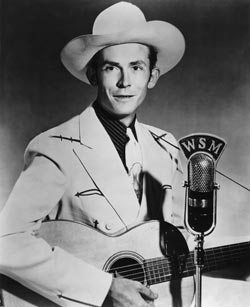 THE FATHER 
OF 
MODERN COUNTRY MUSIC
HANK WILLIAMS
14
WESTERN MUSIC
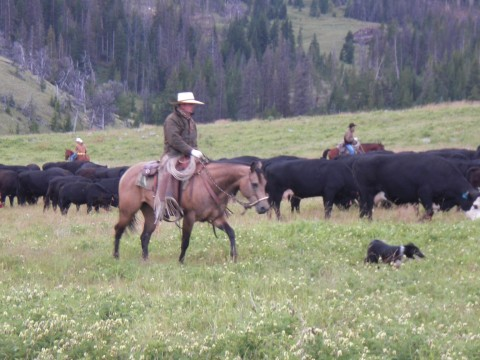 A CATTLE ROUNDUP
15
BLUEGRASS MUSIC
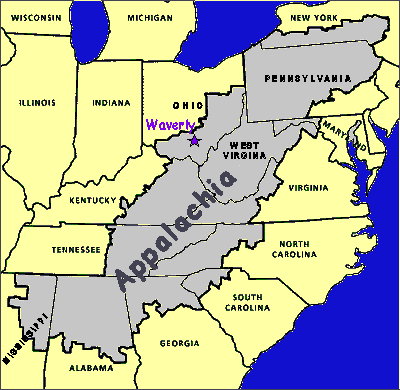 BLUEGRASS INSTRUMENTS
APPALACHIA TERRITORY
16
AARON COPLAND
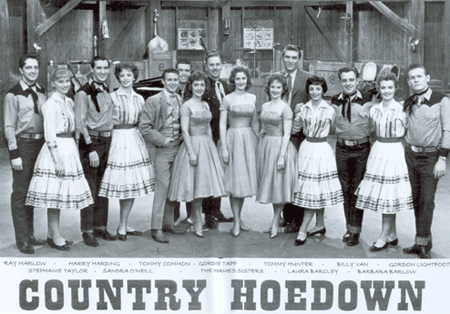 CONDUCTOR AND COMPOSER
17